Vývoj v 19. století
BSS102 Dějiny vojenství
Hlavní války v období 1815-1914
Latinskoamerické války za nezávislost;
Revoluce 1848-1849
Krymská válka (1853-1856)
Válka Rakouska proti Francii a Piemontu (1859)
Americká občanská válka (1861-1865)
Války za německé sjednocení (Dánská válka 1864, Prusko-rakouská válka 1866, Prusko-francouzská válka 1870-1871); 
Búrské války (1880-1881 a 1899-1902);
Americko-španělská válka (1898)
Rusko-japonská válka (1904-1905);
Balkánské války (1912-1913)
Průmyslová revoluce a vědecké objevy
Konzervovaná strava
Železnice
Telegraf (od konce století experimenty s bezdrátovým telegrafem)
Průmyslová výroba (i u zbraní)
Pokrok ve zpracování ocele
Chemie…
Britská armáda
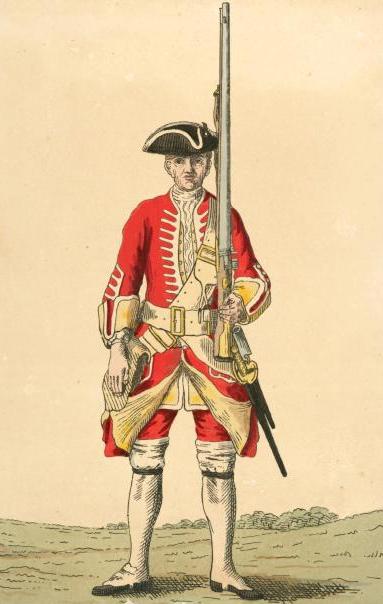 1742		1835		   1914
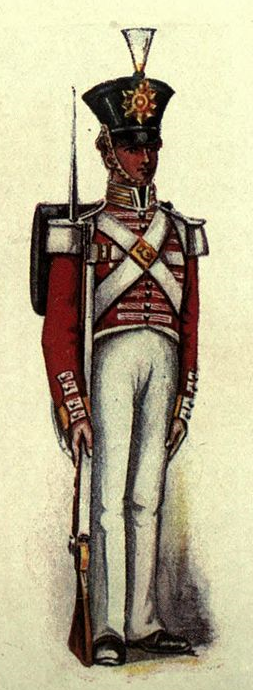 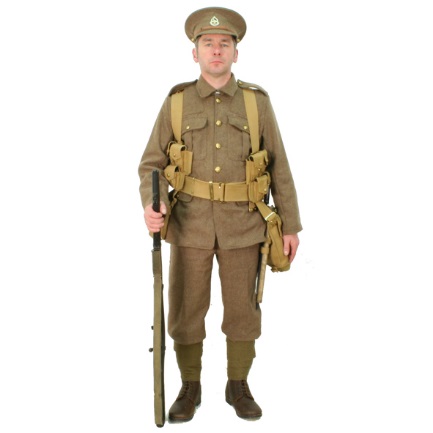 Společnost
Moderní národy a nacionalismus
Sociální opatření
Jak mobilizovat veřejnost pro potřeby války?
Doplňování armád  a složení vojska
V polovině 19. století tři druhy doplňování:

Všeobecná branná povinnost;
Rekrutská povinnost;
Systém najímání a verbování.

Ke konci století typický model – všeobecná branná povinnost, kratší prezenční služba, následně voják v záloze, povoláván na cvičení nebo v případě krizí (částečná mobilizace), starší součástí zeměbrany
Systém výcviku záložních důstojníků
Rozvoj strategie a strategického myšlení
Jomini – operační linie pro vedení útočných operací, využití řady příkladů z Napoleonských válek
Clausewitz – válka v širším kontextu („pokračování politiky jinými prostředky“)
Mahan – důraz na námořní sílu, ovládnutí námořních komunikací
řada dalších teoretiků
Pěchota
Zdokonalování zbraní:
drážkovaná hlaveň
změna tvaru projektilu
postupný přechod k zadovkám (místo 3 ran cca. 10 ran za minutu) – bitva u Hradce Králové
kovové nábojnice
bezdýmný střelný prach (1884)
opakovací pušky – ke konci století v rážích 6-8 mm, efektivní střelba přes 500 m, teoreticky až 2,5 km, přes 10 mířených výstřelů za minutu (rekord – britský instruktor, 38 zásahů na 270 m do terče o rozměrech 30x30 cm za minutu)
Kulomety
Miny
Vliv na taktiku
Rozptýlení útvarů;
Zvýšený důraz na rychlost a manévrování;
První zákopy, důraz na polní opevnění;
Omezení čelných útoků jízdy.
Dělostřelectvo
Rozvoj děl s drážkovanou hlavní;
Větší dostřel (eliminuje pokusy se zaváděním raket);
Nabíjení zezadu;
Materiál – u většiny armád se stává normou ocel;
Na konci 19. století rychlopalná děla (brzdovratné zařízení).
Fortifikace
Od poloviny 19. století stavba polygonálních pevností; 
Výraznější využití podzemních prostor a tunelů;
„roztažení“ plochy pevností, budování předsunutých pozic
Systémy menších pevností a opevněných bodů v koloniálních a mimoevropských oblastech.
Vojenské námořnictvo
Nástup parních lodí, železo nahrazuje dřevo jako konstrukční materiál
Stavba pancéřem chráněných lodí, později obrněné lodě
Pokusy o první ponorky
Námořní miny a torpéda
Rusko-japonská válka zdůraznila vliv těžkého dělostřelectva – řadové lodě, doplněné křižníky (průzkum, podpora, samostatné akce proti komunikacím nepřítele..), torpédoborce a torpédovky
Moderní bitevní loď Dreadnought (1906) spuštěna na vodu ve Velké Británii, následuje stavba dalších nových bitevních lodí.
Vzdušné síly
Koncem 18. století ve Francii využití balonu k pozorování
Pokus o bombardování Rakušany při obléhání Benátek 1849;
Balónový kurýři a fotografování;
Od 70. let 19. století rozvoj vzducholodí;
Letadla těžší vzduchu od přelomu 19./20. století.
Během italsko-turecké války (1911) využití letadel k průzkumu, první pokusy s bombardováním.
Snahy o odzbrojení
Haagské konference (1898 a 1907)
nedošlo k dohodě o omezení zbrojení
ustaven stálý arbitrážní soud (jen pro méně významné spory)
pravidla pro vedení války, zákaz určitých druhů zbraní či taktik (otravné plyny, bombardování ze vzducholodí, střely dumdum, útoky na otevřená města, zabíjení zajatců…)
Hilaire Beloc, The Modern Traveller (1898), 2 odstavce z VI. části
A Mutiny resulted.
I never shall forget the way
That Blood upon this awful day
Preserved us all from death.
He stood upon a little mound,
Cast his lethargic eyes around,
And said beneath his breath :
Došlo ke vzpouře.
Nikdy nezapomenu způsob
Kterým Blood v ten strašný den
Nás všechny uchránil před smrtí
Postavil se na malý pahorek
Letargický pohlédl kolem
A zabrblal pod vousy:
Whatever happens we have gotThe Maxim Gun, and they have not.
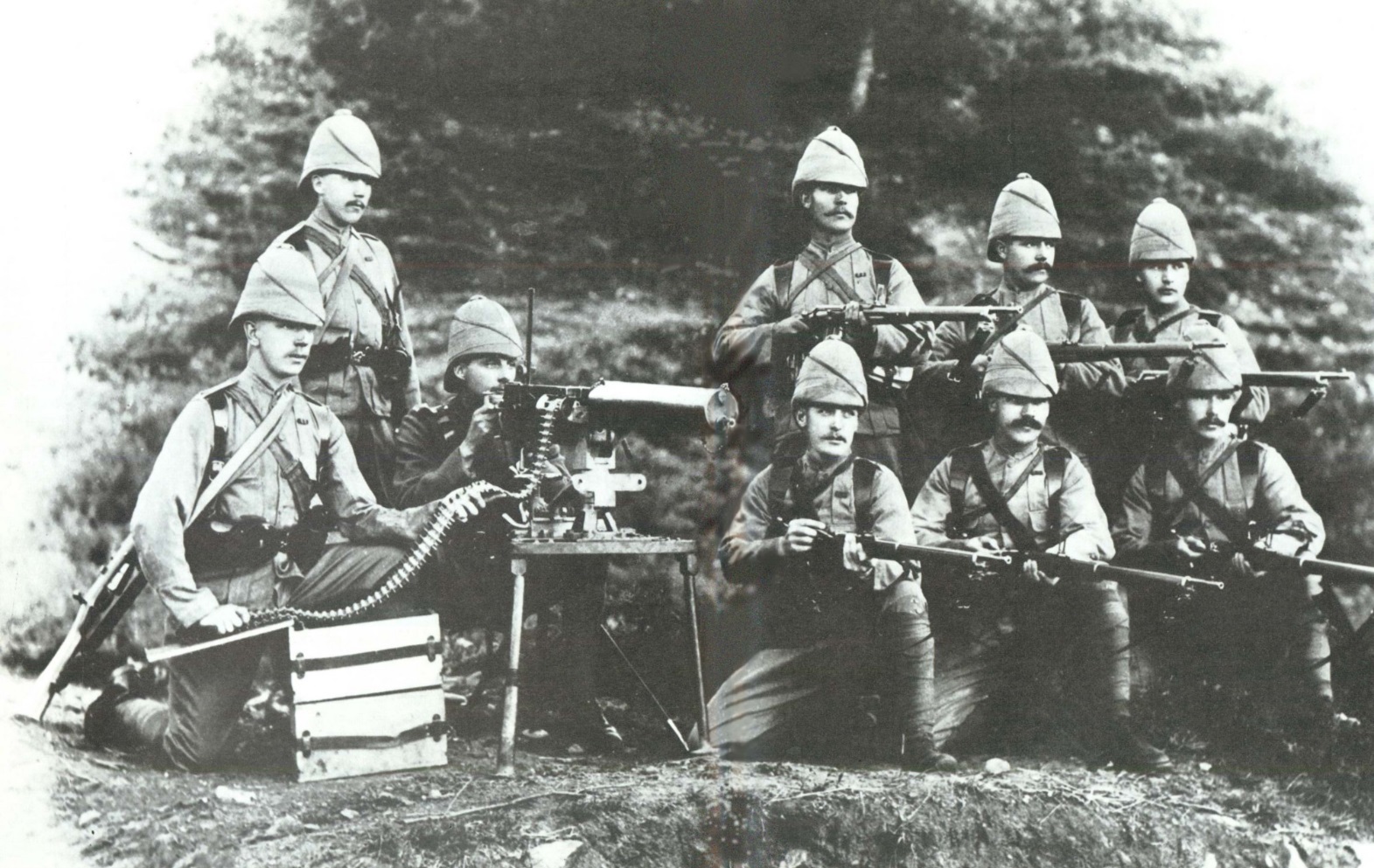